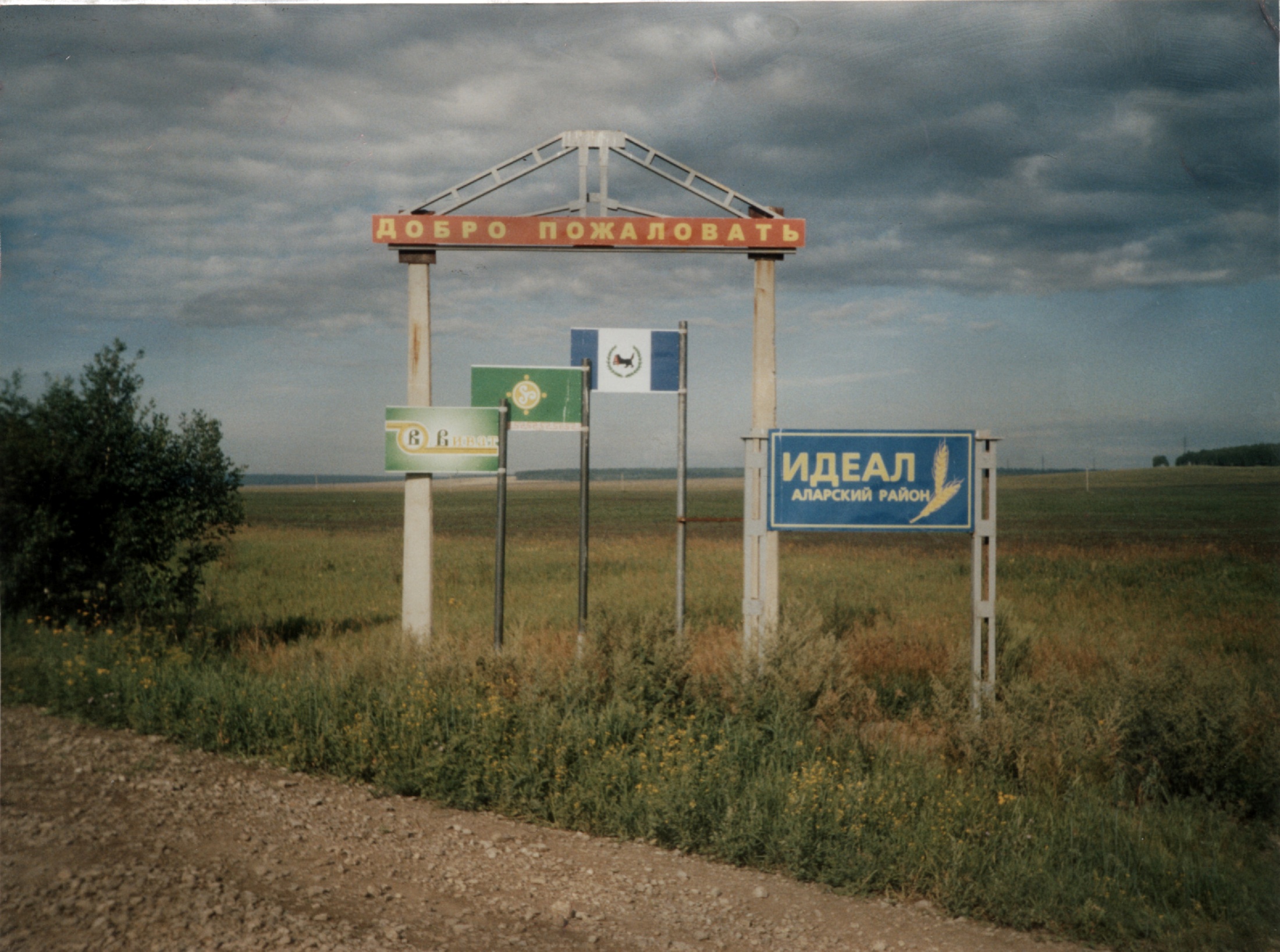 Муниципальное образование «Куйта» Аларский район Иркутская область
Предложение ТОС
Решение жителей МО «Куйта»
МО «КУЙТА»
ЭКОЛОГИЧЕСКОЕ ДВИЖЕНИЕ
д. Заречное  - победитель районного 
смотра-конкурса «Экологически чистый 
населенный пункт Аларского 
района» 2008
Муниципальное образование «Куйта»
 – победитель конкурса 
«Экологически чистое сельское поселение 
Усть-Ордынского Бурятского 
округа 2008 года»
Д. Мало-Лучинск  - 2 место в районном смотре-конкурсе «Экологически чистый населенный пункт Аларского района- 2009»
д. Аршан– 1 место в районном 
смотре-конкурсе «Экологически чистый 
населенный пункт  - Малая деревня» 
2011 год
Усадьба семьи Бородюк
 д. Аршан -  1  место в районном 
смотре-конкурсе «Лучшая усадьба Аларского района» 2011 год
д. Заречное  -  2 место в районном 
смотре-конкурсе «Экологически чистый 
населенный пункт – Малая деревня» 2012 год
С.Идеал  - 3 место в  районном 
смотре-конкурсе «Экологически чистый 
населенный пункт  - Центральная усадьба» 2013 год
Усадьба семьи Григорьевых с.Идеал- 
    1  место в районном 
смотре-конкурсе «Образцовая усадьба » 2013 год
д. Малолучинск – 2 место в  районном 
смотре-конкурсе «Экологически чистый 
населенный пункт – «Малая деревня» 
2014 год
Усадьба семьи Григорьевых с.Идеал- 
    1  место в районном 
смотре-конкурсе «Образцовая усадьба Аларского района» 2016 год
д. Заречное – 1 место в  районном 
смотре-конкурсе «Экологически чистый 
населенный пункт – «Малая деревня» 2016 год
с. Идеал – 1 место в  районном 
смотре-конкурсе «Экологически чистый 
населенный пункт – «Центральная усадьба» 2016 год
Благоустройство населенных пунктов, ремонт межпоселенческих дорог
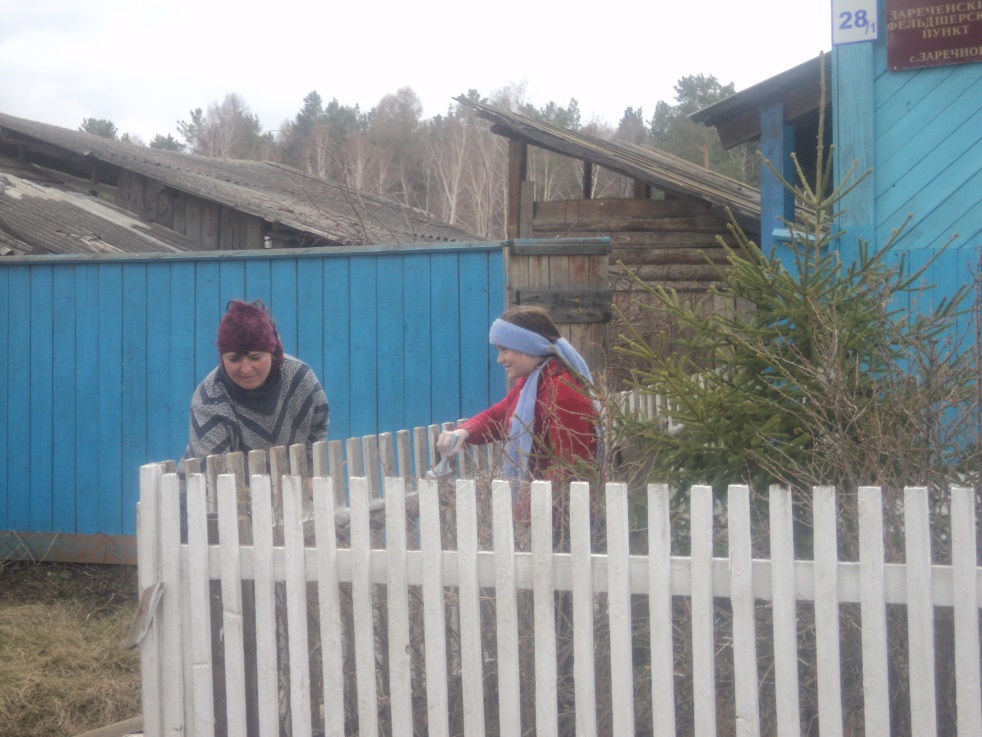 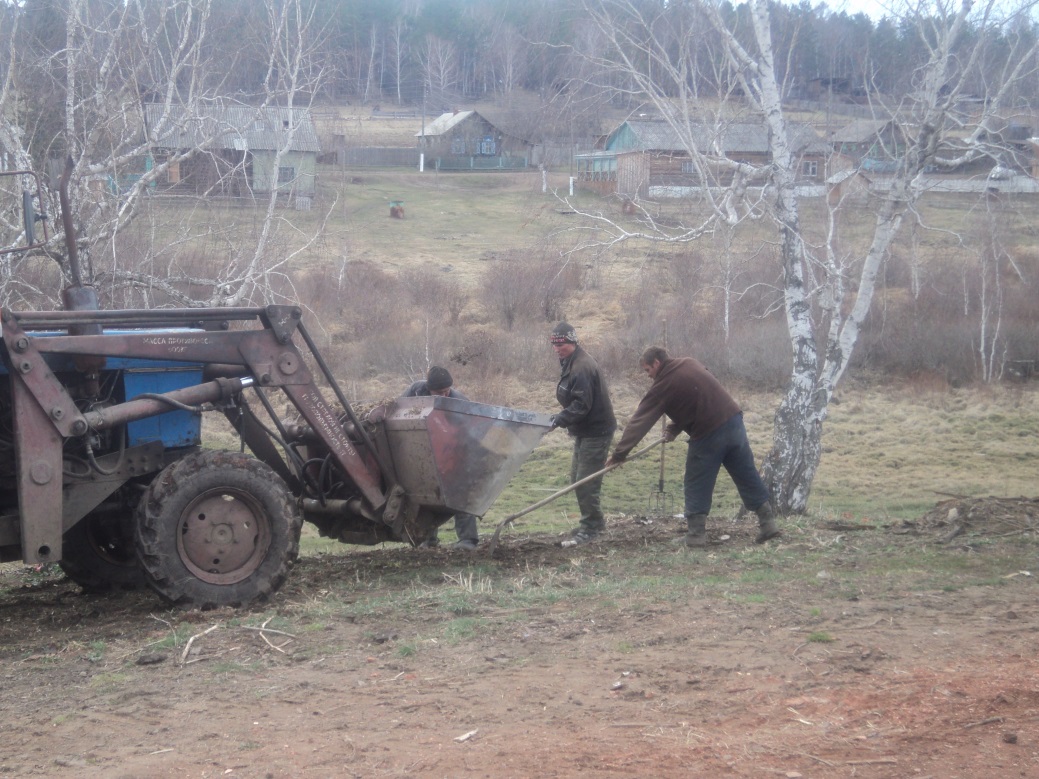 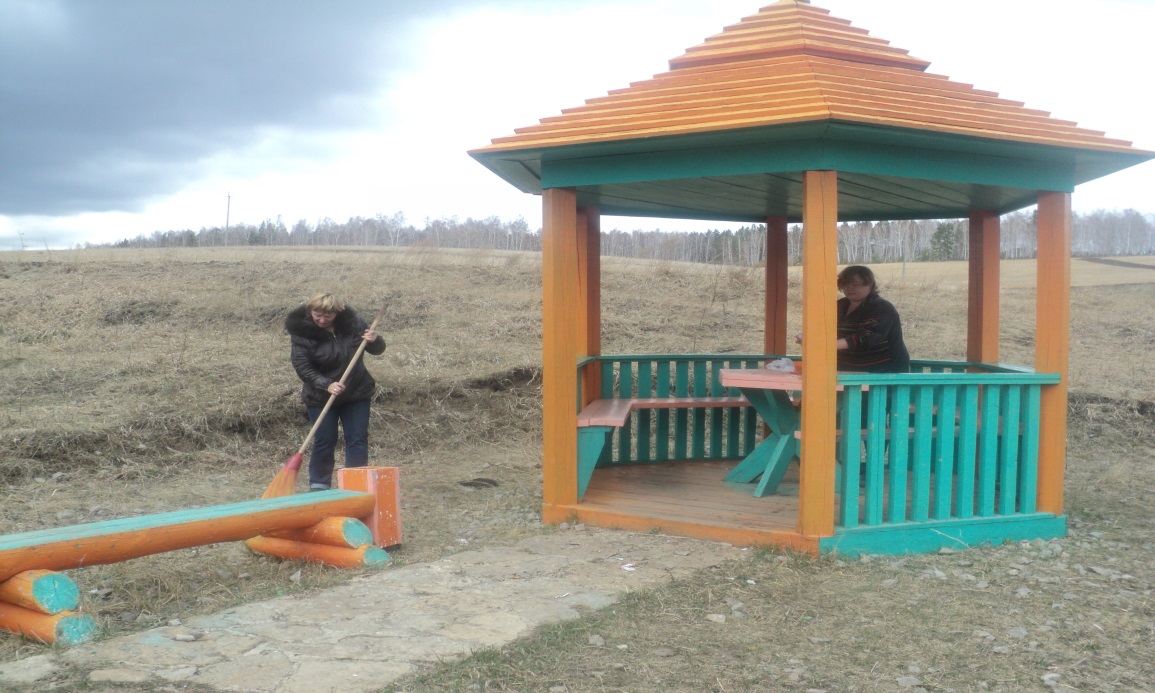 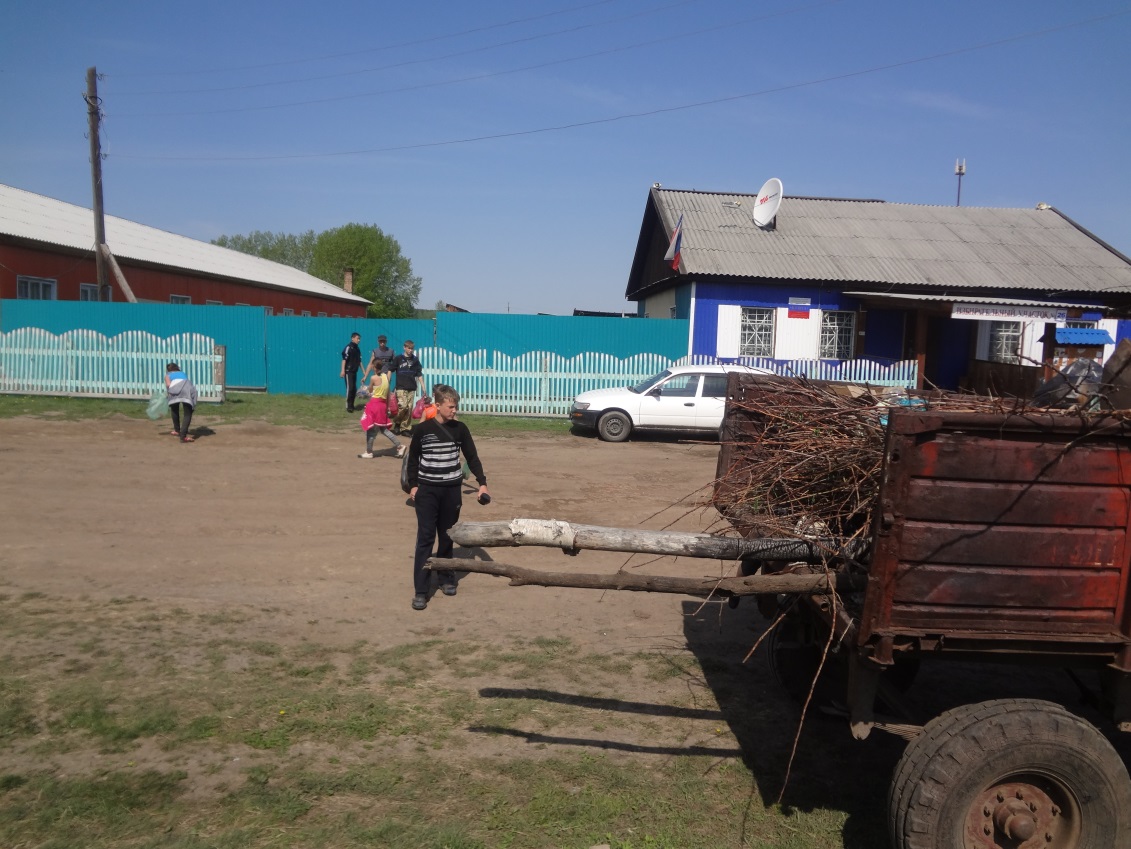 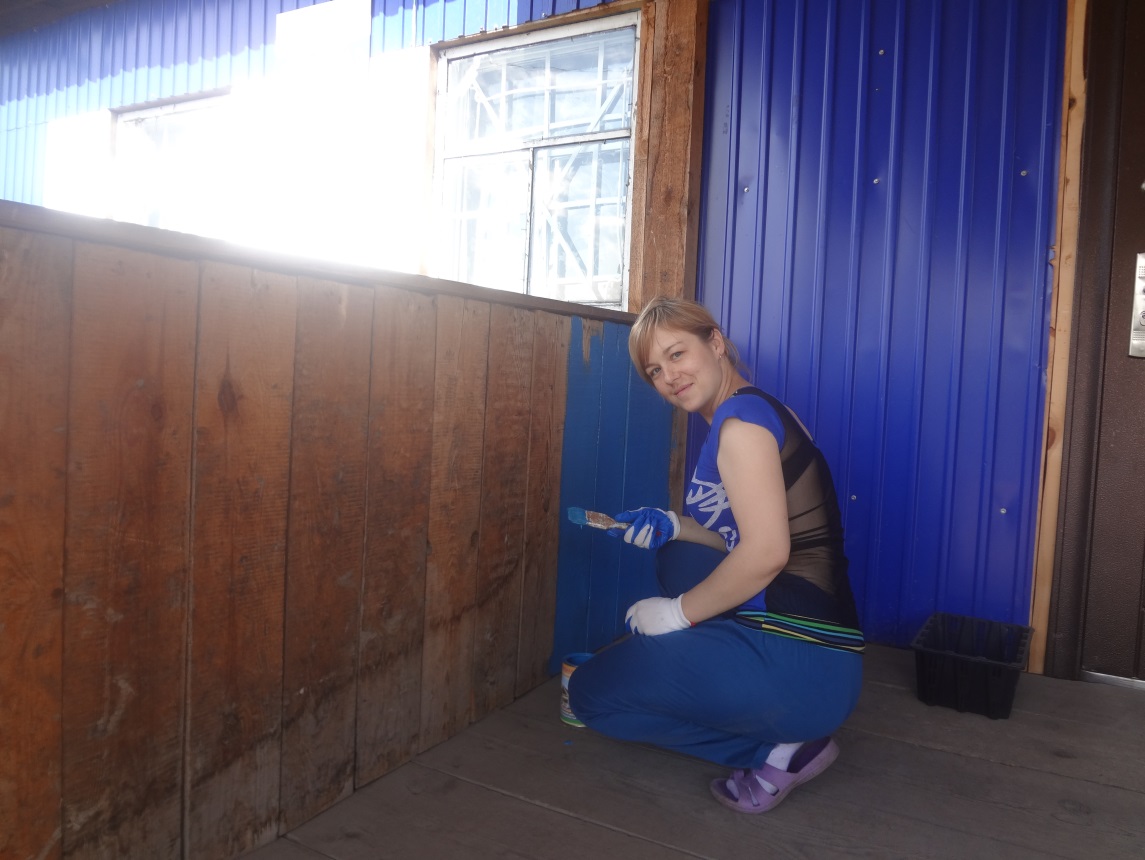 Отремонтировано 22 км. внутрипоселенческих дорог.
Муниципальное образование «Куйта» на страницах СМИ
«Окружная правда №37 от 18.09.2008г.
СМ Номер один № 29 от 25.07.2013
СМ Номер один № 21 от 30.05.2013г
«Областная» 5-11 октября 2016г №110
Воспитание молодежи невозможно без памяти о прошлом.
Медиохолдинг АС Байкал ТВ
«Российская Газета неделя» 18.08.2016г.
ИРКИПЕДИЯ
Спортивная жизнь МО «Куйта»
Фермер – это судьба
Одна из лучших школ России
Программа «Социальное развитие села» в МО «Куйта»
Дома молодым
В семье единой.
Оценка деятельности МО
И многое ещё впереди!